PRAYER NEWS
30th March 2025
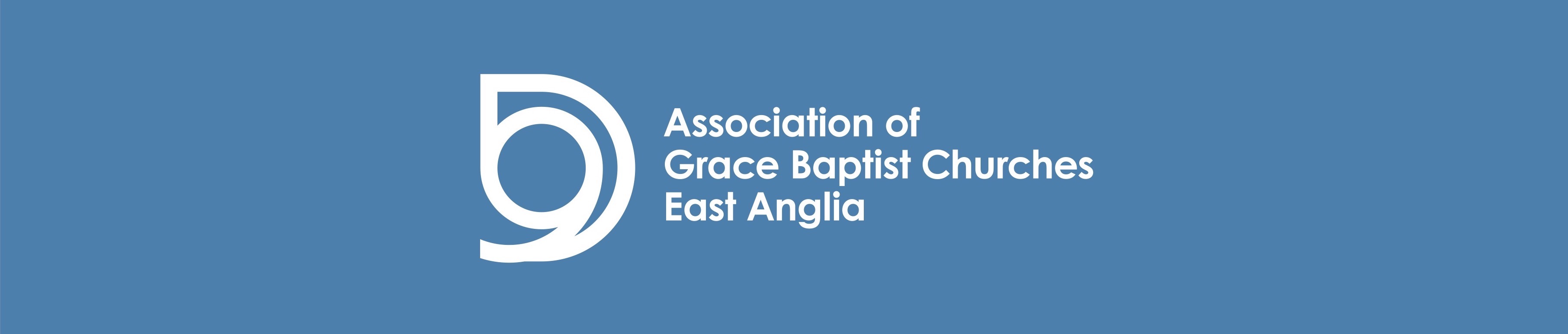 WETHERDEN BAPTIST CHURCH
Please see the Prayer Newsletter for greater detail
Praise God for the friendly welcoming fellowship of the church and for all those who serve in ongoing weekly ministries
On Sunday mornings we are learning about God’s Big plan for the church in Paul’s letter to the Ephesians.  Please pray that God would encourage and strengthen us to be to the praise of his glorious grace
Please pray for God’s help and strength to continue to share the gospel with local people through our various ongoing ministries
Please pray for the those of our fellowship suffering from chronic long term health problems, most of whom are young to middle aged who would otherwise be very active.  We are concerned to care for them well and their families supporting them
Partnering together to make Christ known